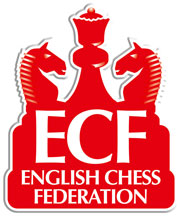 Grading
ECF Arbiter Seminar - Materials by CAA
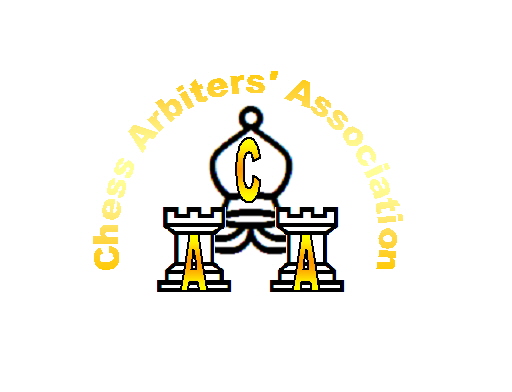 Grading info
It is a condition of submitting results to the ECF for grading that the following data
      is collected, which will appear on the ECF grading website:
The player’s forename and surname
The club that the player is playing for, in the case of a team competition
The player’s results of games against other players, including their date
The following non-compulsory data, used by the ECF to help identify players, but is 
      not publicly accessible:
The player’s date of birth (note: the player’s age on 1st September and 1st January will be 
     publicly accessible on the ECF website)
The player’s gender
Non-gradable events
The following types of game are ineligible for grading:
Thematic
Lightning
Correspondence
Games played without chess clocks
Chess960 games
Inexperienced players often ask arbiters how grades are calculated
The ECF uses a linear system
The grade achieved in a game is the opponent’s grade + 50 for a win, the opponent’s grade – 50 for a loss and the opponent’s grade for a draw.  The maximum difference in grade is limited to 40 points.
For a 150 rated player the table gives examples
Calculating Grades
Calculating Grades
The players grade will be the average of all games played.
FIDE ratings are more complicated and are not covered in this course.
The ECF recommends that FIDE rating = 7.5 x ECF + 700
ECF Grade = (FIDE – 700)/7.5